Сенсорное развитие детей младшего дошкольного возраста
Воспитатель Русова Светлана Евгеньевна
Сенсорное развитие предполагает формирование у ребенка процессов восприятия и представлений о предметах, объектах и явлениях окружающего мира.
Сенсорные эталоны – это общепринятые образцы внешних свойств предметов. 
Эталонная система:
Форма 

Цвет 

Величина
Дидактические игры на знание цвета
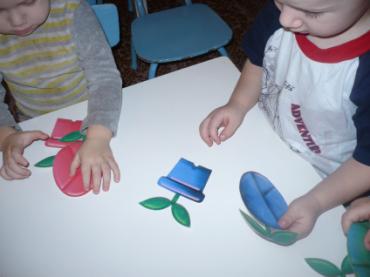 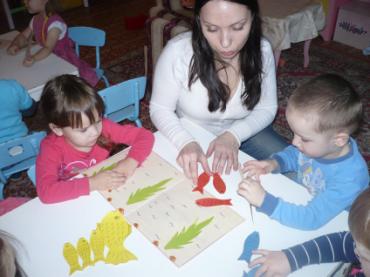 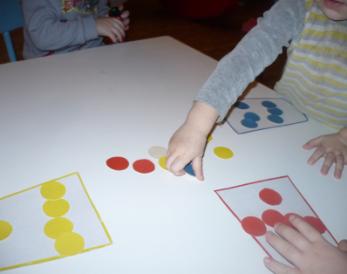 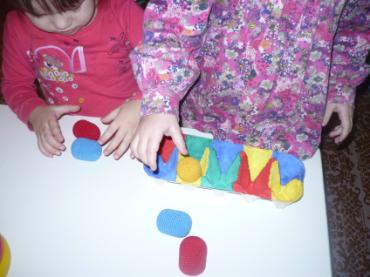 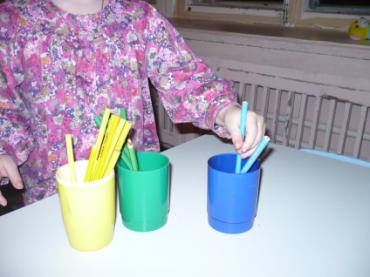 Дидактические игры на знание величины
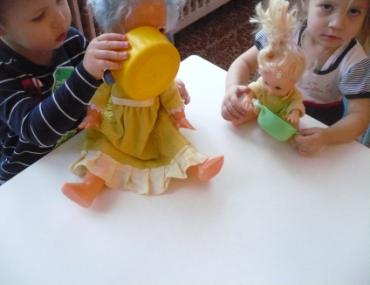 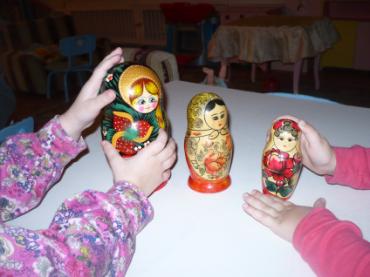 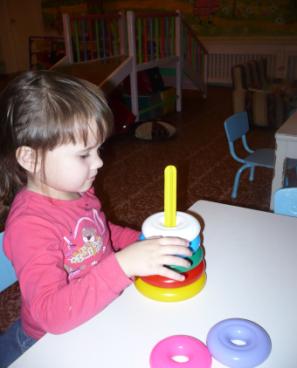 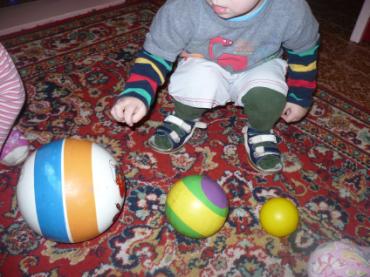 Дидактические игры на знание формы предметов
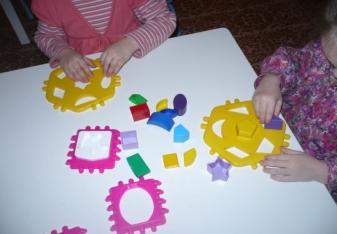 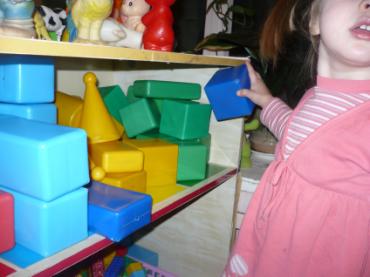 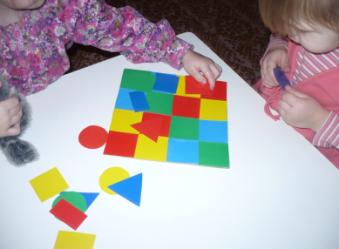 Зона сенсорного развития как элемент развивающей среды является одной из самых важных для ребенка
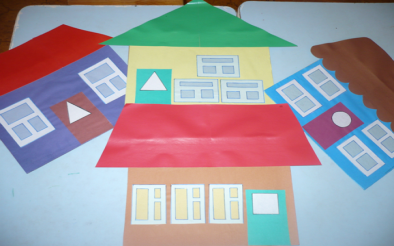 Работа с родителямипо сенсорному развитию детей
Подводя итог можно сказать, что систематическая работа оказывает положительное влияние на развитие сенсорных способностей детей
Рекомендую данную работу воспитателям младших групп.


Спасибо за внимание!